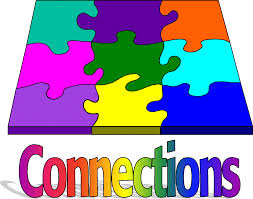 Mr. Melendez 
English Class 
Monday, September 5, 2015
Making Connections
Comprehension is “making meaning” of texts. Texts, for the purpose of this unit, will include printed, visual, auditory, digital and multi-media texts.
Students find it difficult to comprehend or make meaning when they lack of…
a repertoire of comprehension strategies.
background knowledge of the content.
knowledge of the structures and features of the text.
a purpose for engaging with the text.
Types of connections:
Making Connections is a strategy that can assist in making  meaning from a text.
Students can make connections between:
				Text to self
				Text to text
				Text to world
Text to self connections:
Text-to-self connections are highly personal connections that a reader makes between a piece of reading material and the reader’s own experiences or life. 
An example of a text-to-self connection might be, "This story reminds me of a vacation we took to my grandfather’s farm."
Text to text connections:
Sometimes when reading, readers are reminded of other things that they have read, other books by the same author, stories from a similar genre, or perhaps on the same topic. 
These types of connections are text-to-text connections. 
Readers gain insight during reading by thinking about how the information they are reading connects to other familiar text.
 “This character has the same problem that I read about in a story last year,” would be an example of a text-to-text connection.
Text to world connections:
Text-to-world connections are the larger connections that a reader brings to a reading situation. 
We all have ideas about how the world works that goes far beyond our own personal experiences. 
We learn about things through television, movies, magazines, and newspapers.
Text to world connections:
Often it is the text-to-world connections that teachers are trying to enhance when they teach lessons in science, social studies, and literature. 
An example of a text-to-world connection would be when a reader says, "I saw a program on television that talked about things described in this article."
Reasons why connecting to text helps readers:
• It helps readers understand how characters feel and the motivation behind their actions.
• It helps readers have a clearer picture in their head as they read thus making the reader more engaged.
• It keeps the reader from becoming bored while reading.
• It sets a purpose for reading and keeps the reader focused.
Reasons why connecting to text helps readers:
• Readers can see how other readers connected to the reading.
• It forces readers to become actively involved.
• It helps readers remember what they have read and ask questions about the text.
Connecting statements for students to use as a reference:
This part reminds me of....
I felt like...(character) when I....
If that happened to me I would....
This book reminds me of...(another text) because....
I can relate to...(part of text) because one time....
Something similar happened to me when....